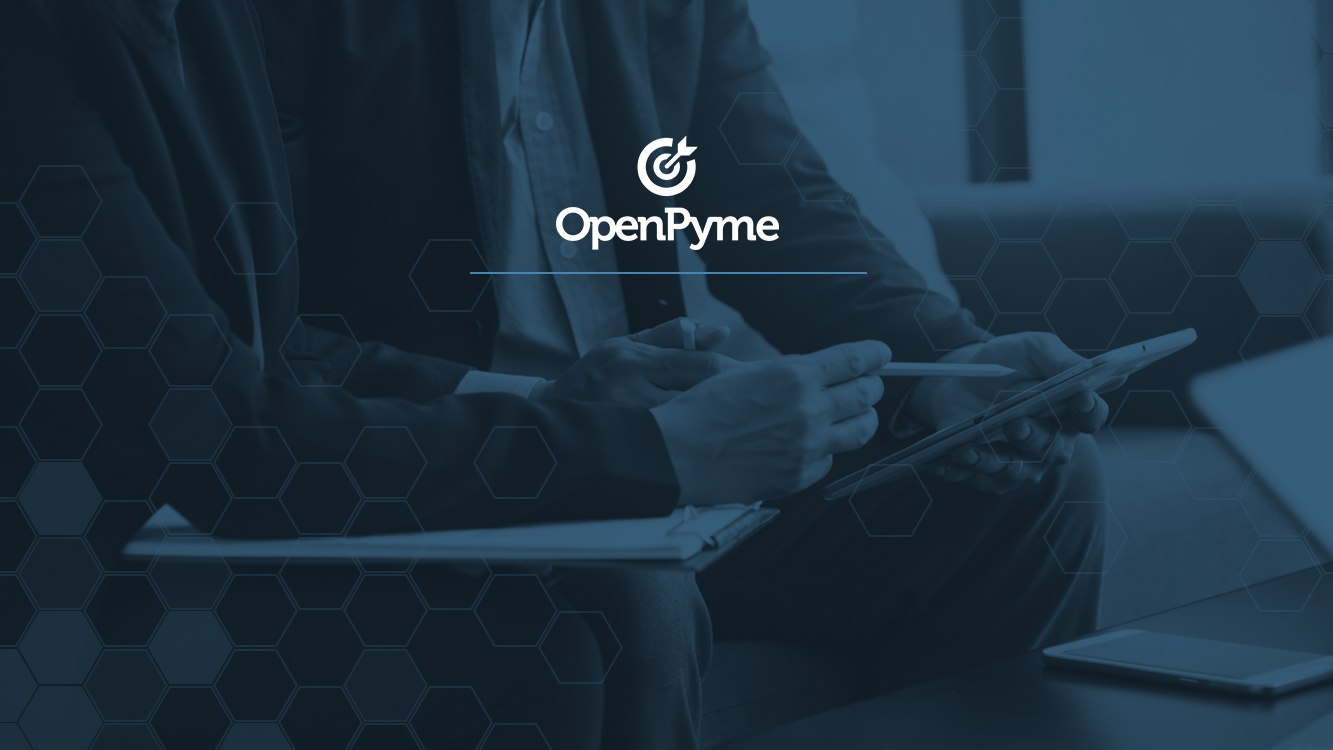 Comunicación...Verbal
Comunicación
Es el proceso de compartir ideas, pensamientos, conocimientos e información que se enfoca en el qué, el cómo y para qué, a través de medios verbales o no verbales así como representaciones gráficas.
Objetivo del módulo
Transmitir cualquier tipo de información de manera clara y específica, asegurando que esta fluya adecuadamente entre los involucrados.
Comunicación Verbal
Objetivo de la sesión
Transmitir información verbal de forma clara y concreta, entendible para cualquier persona.
Materiales
1. Equipo de cómputo
2. Hoja de libreta o procesador de texto.
3. Lapicero (en caso de usar la hoja)
Actividad
Leer su solicitud al resto del equipo, disponiendo de un tiempo máximo de 5 minutos.
Análisis
Evaluar si la información proporcionada responde las siguientes preguntas:

¿Cuál es el apoyo solicitado?
¿Por qué es importante el apoyo?
¿Qué expectativa tiene el solicitante respecto al resultado?
Actividad
¿Qué aspectos consideran necesarios para mejorar la claridad y precisión de futuras solicitudes?
Menciona 5 aspectos.
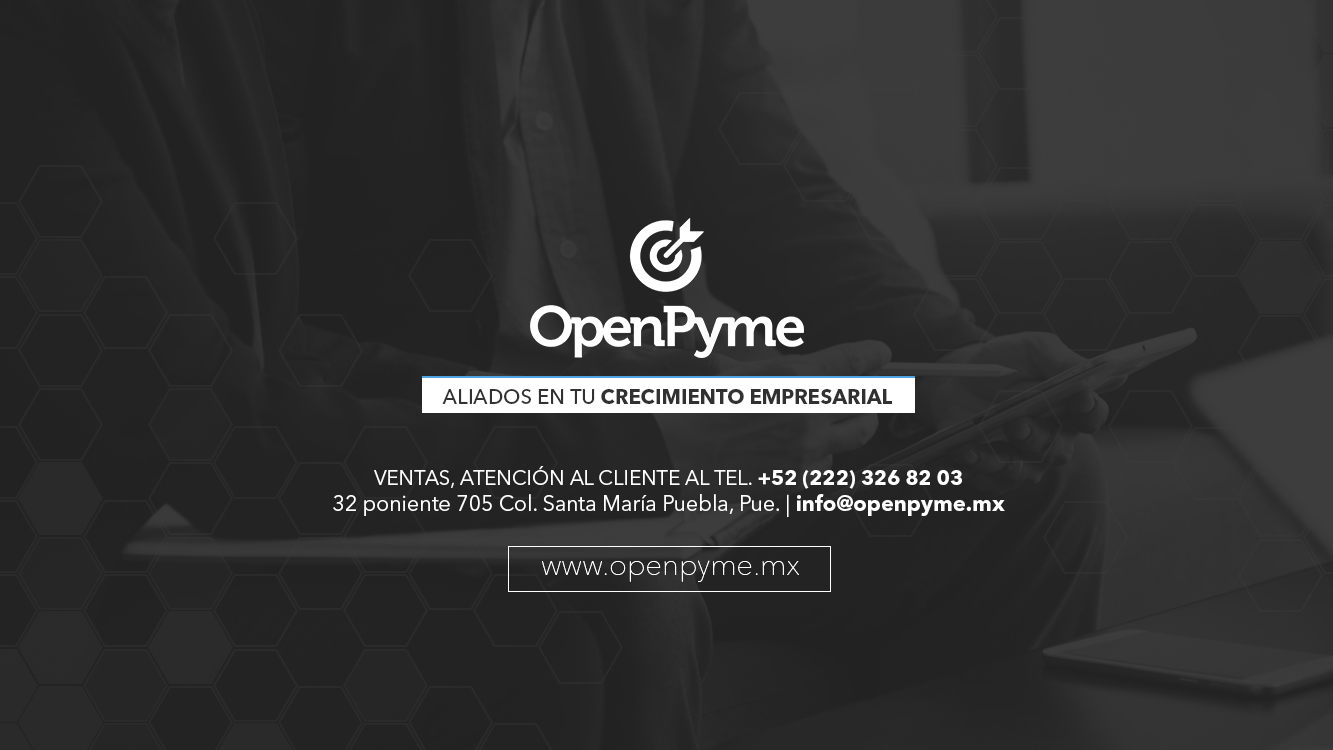